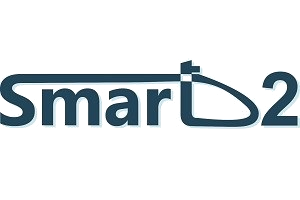 SMART2 Project Presentation
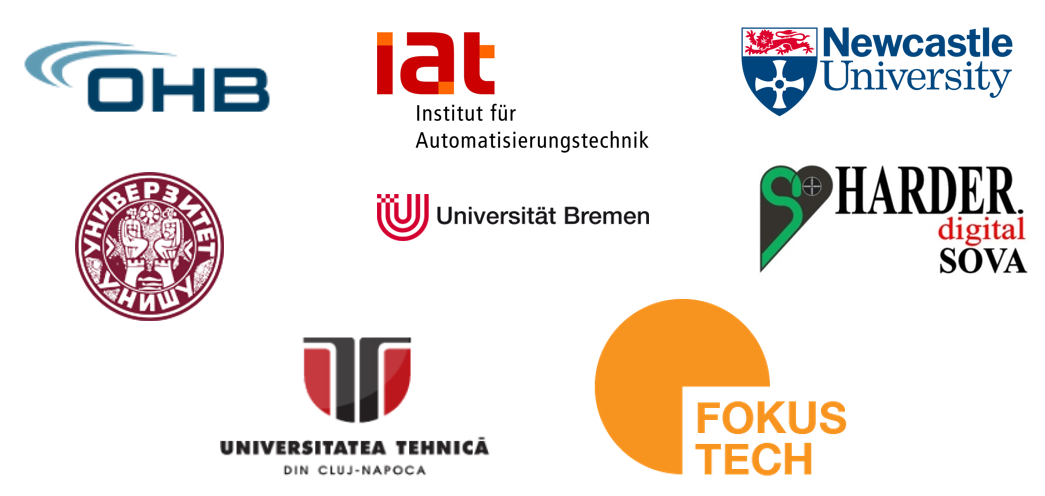 SMART2 Overview
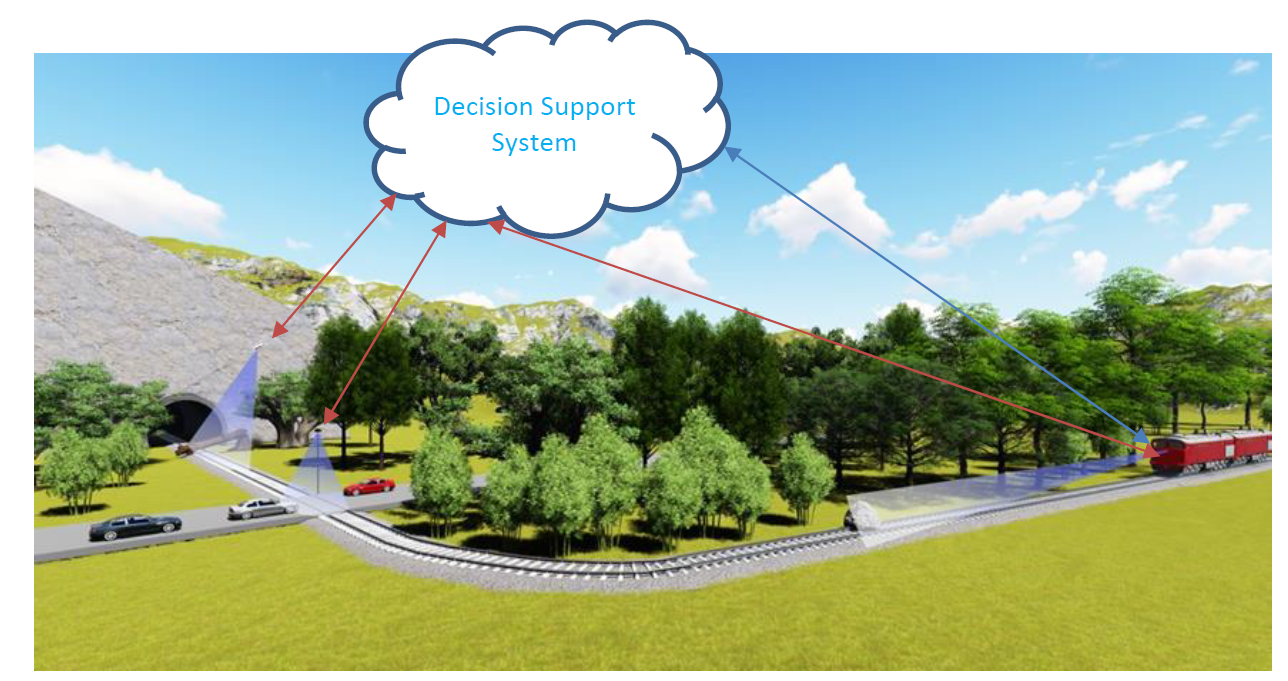 Vision of SMART2 holistic system for OD& TID consisting of on-board, trackside and drone-based OD& TID systems, interfacing with central DSS unit
2
SMART2 SPECIFIC CHALLENGE
The future of rail freight will be fully automated. For the operation in automation grade (attended and non-attended operation), all activities and responsibilities of today’s train drivers needs to be taken over by several systems. 

Among other things, the system must be able to: 
Sense the environment to overlook the scene; 
Detect potentially dangerous objects on the train’s path; 
React accordingly and in the right way.
3
Focus on novel approaches for obstacle detection and track intrusion systems, including trackside, on-board and airborne systems with dedicated interfaces to the GoA 3/4 wayside and on-board systems.
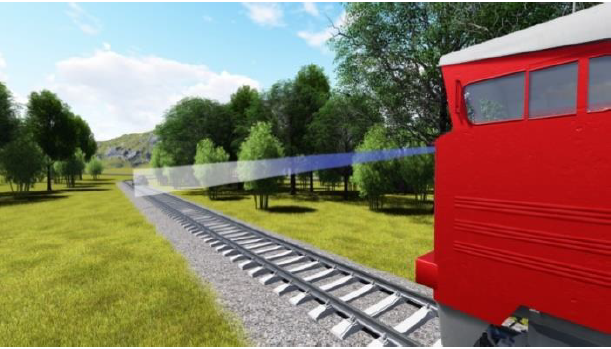 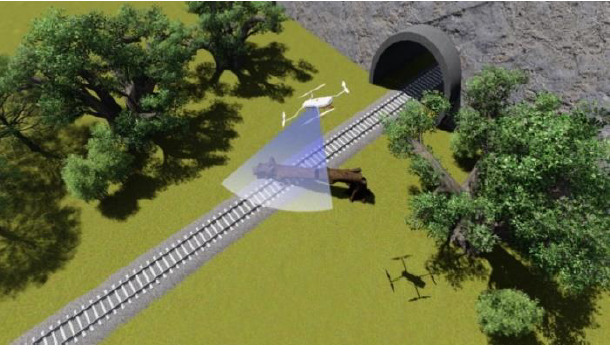 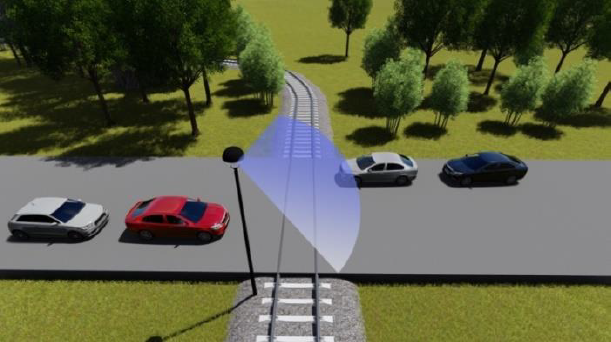 4
System and components architecture
DRONE
The Phantom 4 RTK UAV, smart mapping and imaging, centimeter-level accuracy, multidirectional obstacle sensing, avoidance system,   1-inch CMOS sensor, 4K video, 20MP, vibration-reduction gimbal.
Processing Hardware
Processing Unit and D-RTK 2 Mobile Station, high-precision GNSS receiver and transmitter, supports all major global satellite navigation systems, provide real-time differential corrections.
RECHARGING STATION
Custom automated battery swapping system, zero invasive modifications to the drone, zero invasive modifications to the battery, warranty not voided, minimal non-operational time, minimal waiting time.
5
Integration of the airborne data collection and communication system
Video Data
Telemetry Data
Video Streaming
Desired 
Path
Navigation Order
6
Design of the autonomous UAV control system
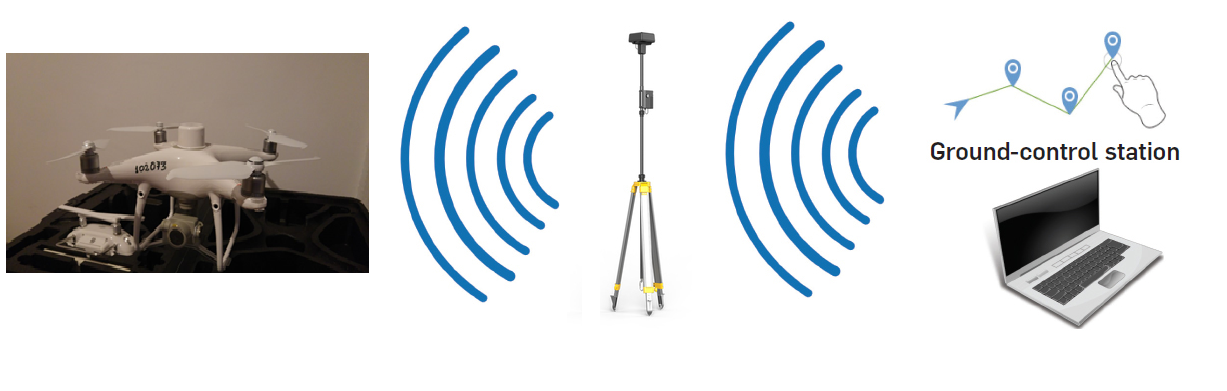 Drone Phantom 4 RTK
D-RTK 2
Processing Hardware
7
Integration of the automated recharging system
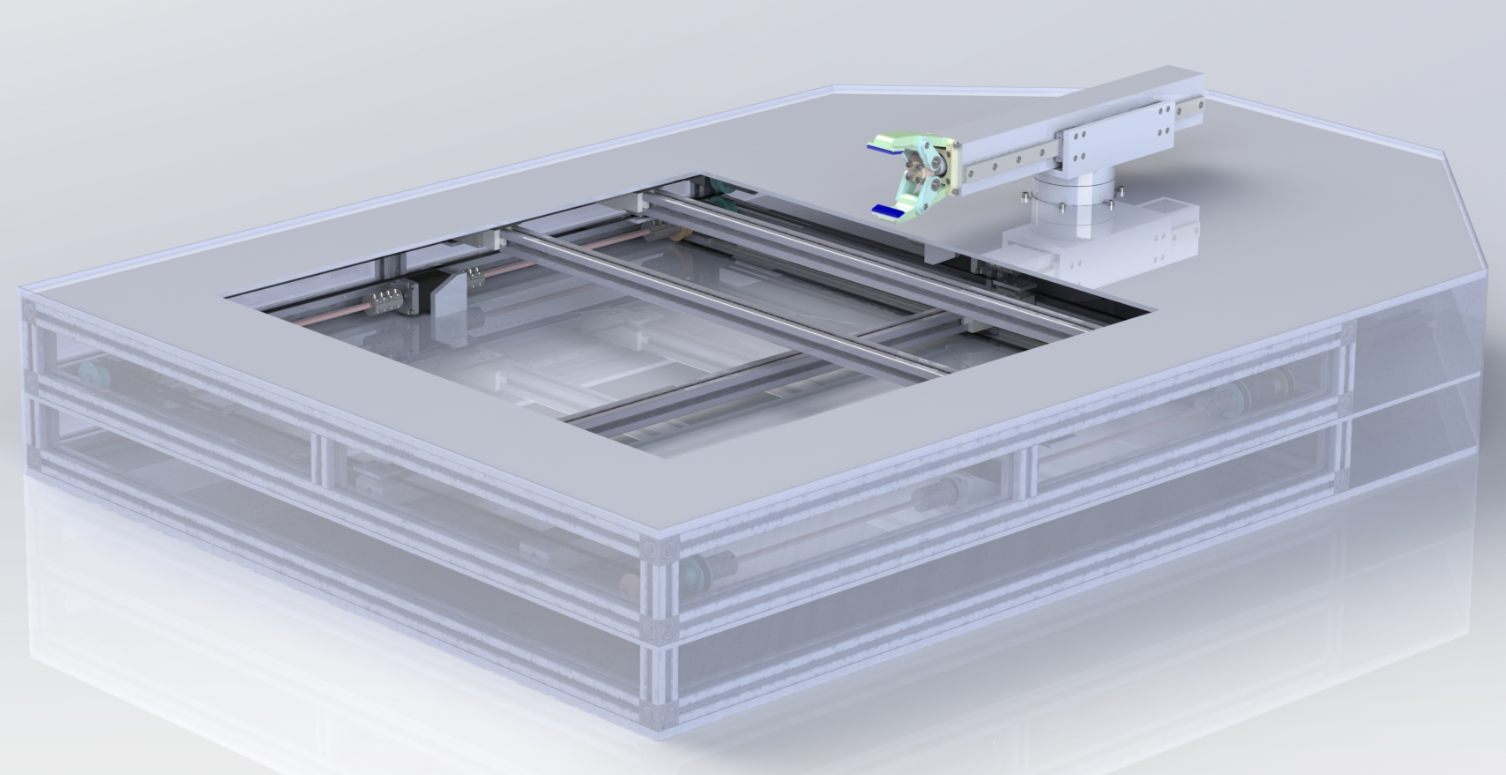 Battery 
reinserted into 
drone
Drone
positioning
Battery 
swap started
Battery 
inserted into
 charger
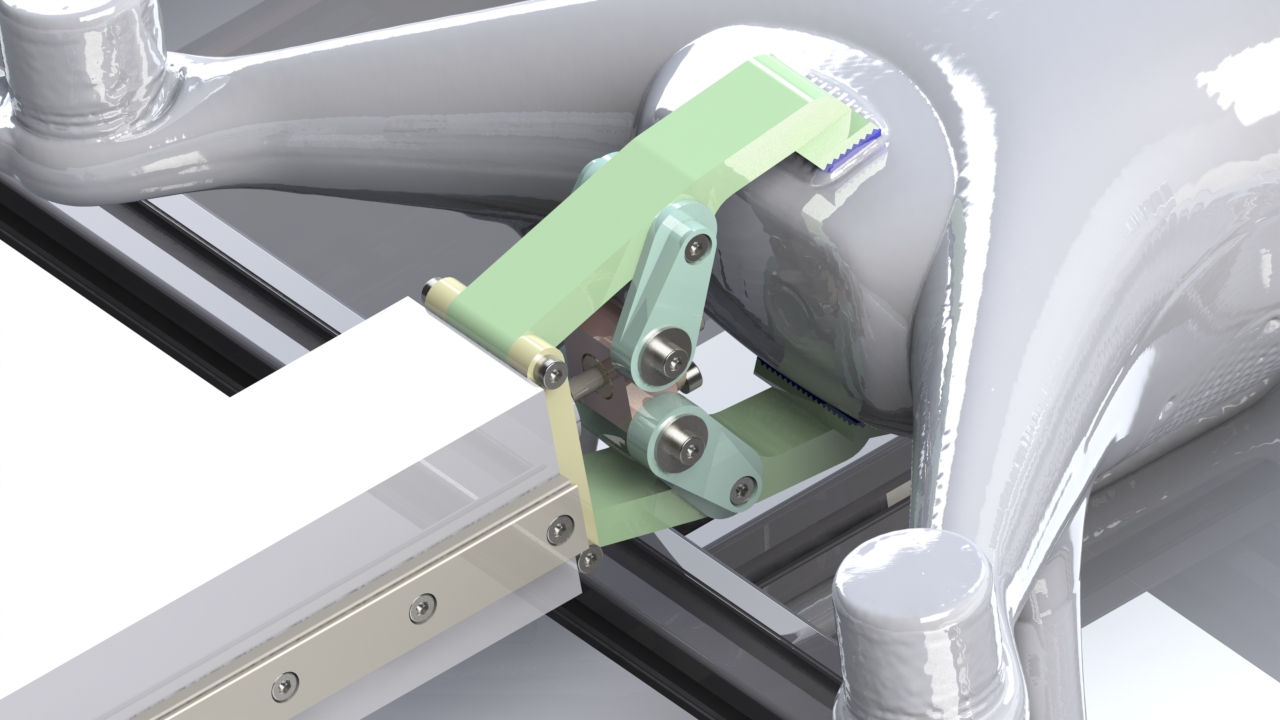 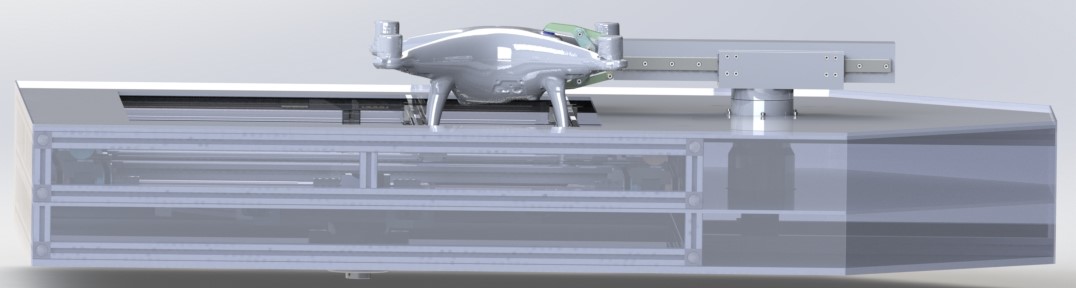 8
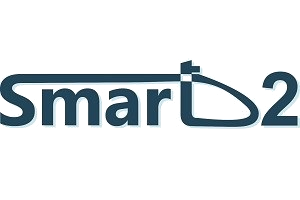 Thank you for your attention!
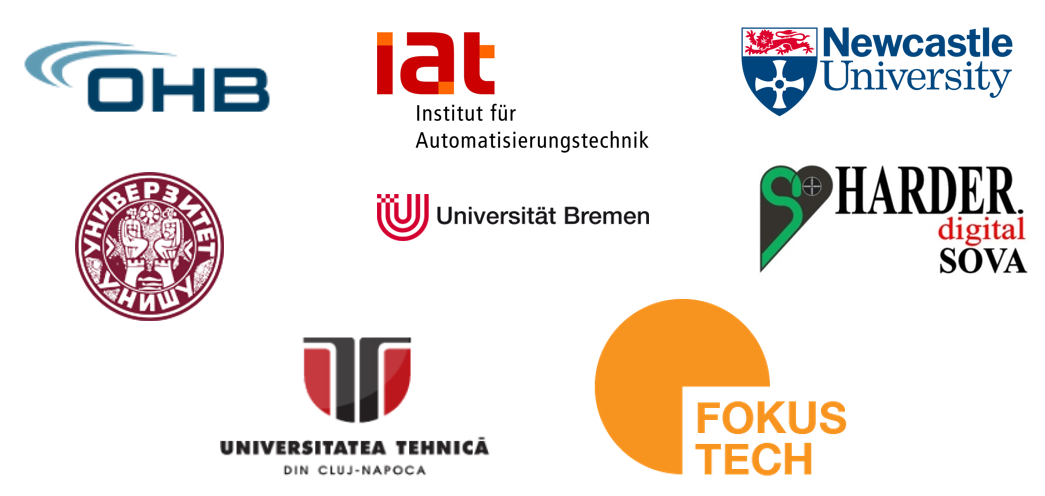 9